Communities’ Wellbeing and Sustainable Livelihoods
Plenary
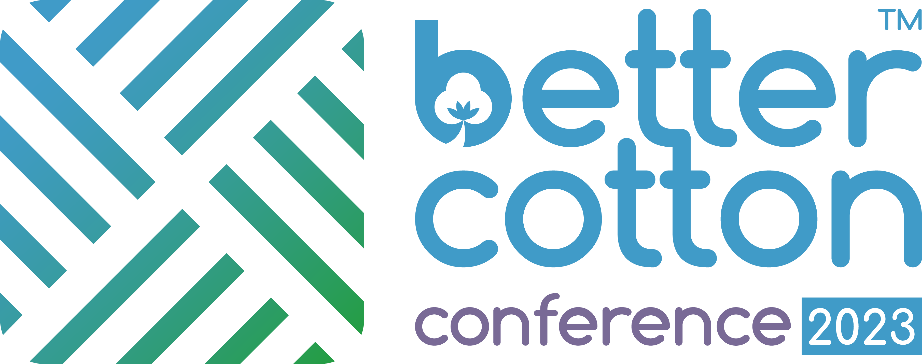 Wednesday 21 June
With Speaker:
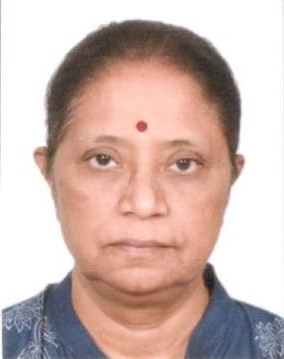 Jyoti MacwanSecretary-General, SEWA​
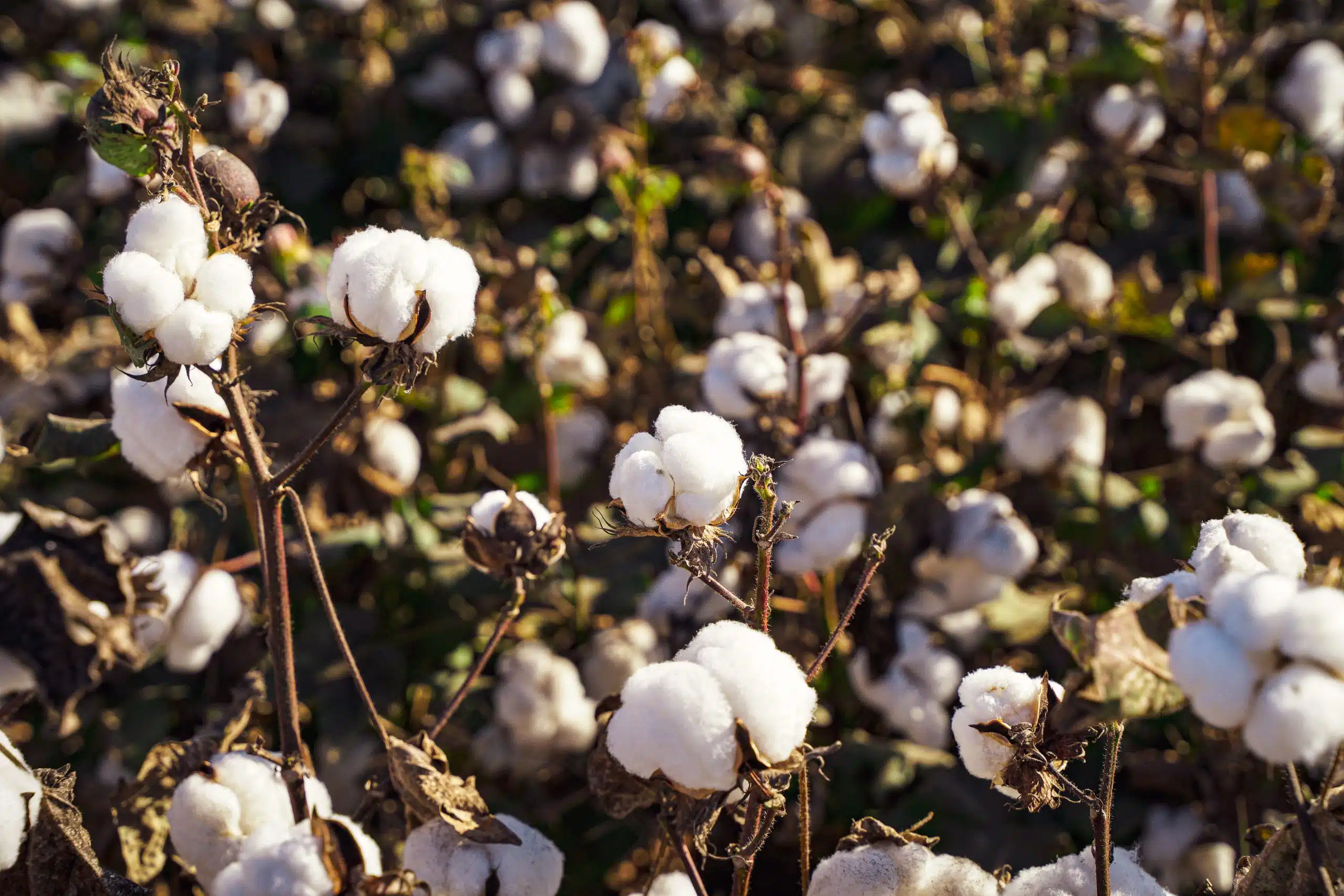 WELLBEING AND SUSTAINABLELiveliHOODS
Jyoti Macwan, Secretary-General Self-Employed Women’s Association (SEWA)
Better Cotton Conference
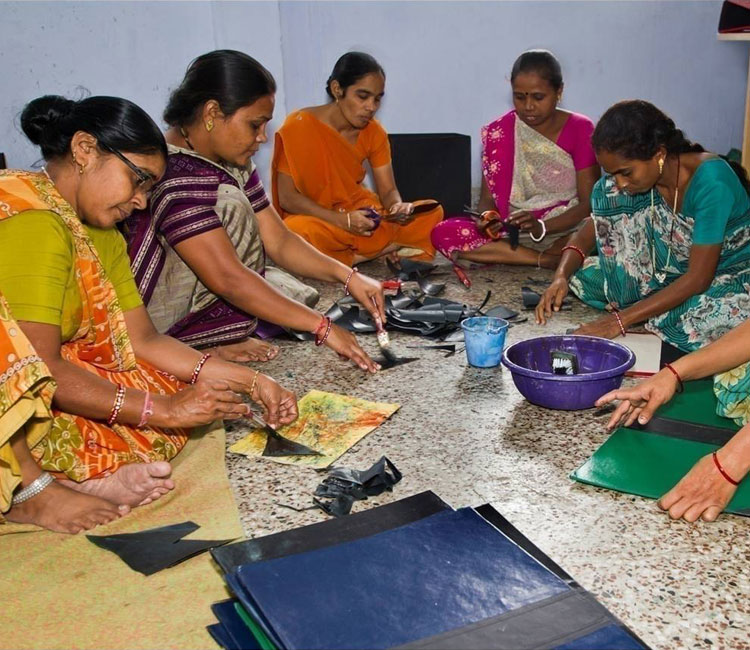 About Us
Established in 1972 as a trade union, SEWA has grown to become a member-based organisation of more than 2.5 million women
.
Founded in Ahmedabad, Gujarat
Need-based and demand-driven approach
Over 50% of members from agriculture
Support workers to advance careers
Provide access to healthcare, childcare, insurance, housing and legal services
3
[Speaker Notes: Is a member-based organization of over 2.5 million poor self-employed women workers from informal economy.​
Objectives are Full-Employment and Self-Reliance​
Established as a Trade  Union in 1972 by Late Shri. Elaben Bhatt​
Members come from 18 states of India and over 125 trade unions
 Over 2/3rd of SEWA’s membership is Rural ​
 Over 50% are from Agriculture.​
 Need-based and demand-driven Approach​
 Joint Strategy of Struggle and Development]
Our APPROACH
SEWA adopts a holistic and integrated approach…
Capacity Building
Organising
Social Protection
Capital Formation
“Poverty is a form of violence perpetuated by the consent of society”​
4
[Speaker Notes: SEWA strongly believes that “Poverty is a form of violence perpetuated by the consent of Society”​
 Therefore, to enable wellbeing of its member through economic empowerment, we come together as Poor, as Women and as Workers to fight against Poverty.​
 SEWA adopts a holistic and integrated approach of​
 Organizing: is the key. It helps build collective strength and bargaining power. It also brings voice, visibility and Validity to women as workers​
 Capacity Building: To upskill, re-skill and diversify the existing skills of women to help them stand firm in the competitive markets​
 Capital Formation: Asset creation is the surest way to Fight Poverty. Therefore, organizing women into their own SHGs / economic organizations​
 Social Protection: Access to basic support services healthcare, childcare, insurance, housing, and legal services.  ​]
Image SLide
WOMEN NEED WORK NOT CHARITY
5
[Speaker Notes: Our Experience working with poor women over the past 5 decades has shown that Women do not need Charity​
 They need work… Work that provides a steady source of income and asset ownership can break one’s fall into the vicious circle of poverty and in indebtedness.​
 Therefore, SEWA has organized members based on their skills into their own collectives, cooperatives, federations, producer companies and micro-enterprises economic organizations.​
 Till date, SEWA has built a family of over 4000 SHG’s, 120 cooperatives, 15 federations and 3 producer companies – all owned and managed by workers themselves.]
Social enterprises
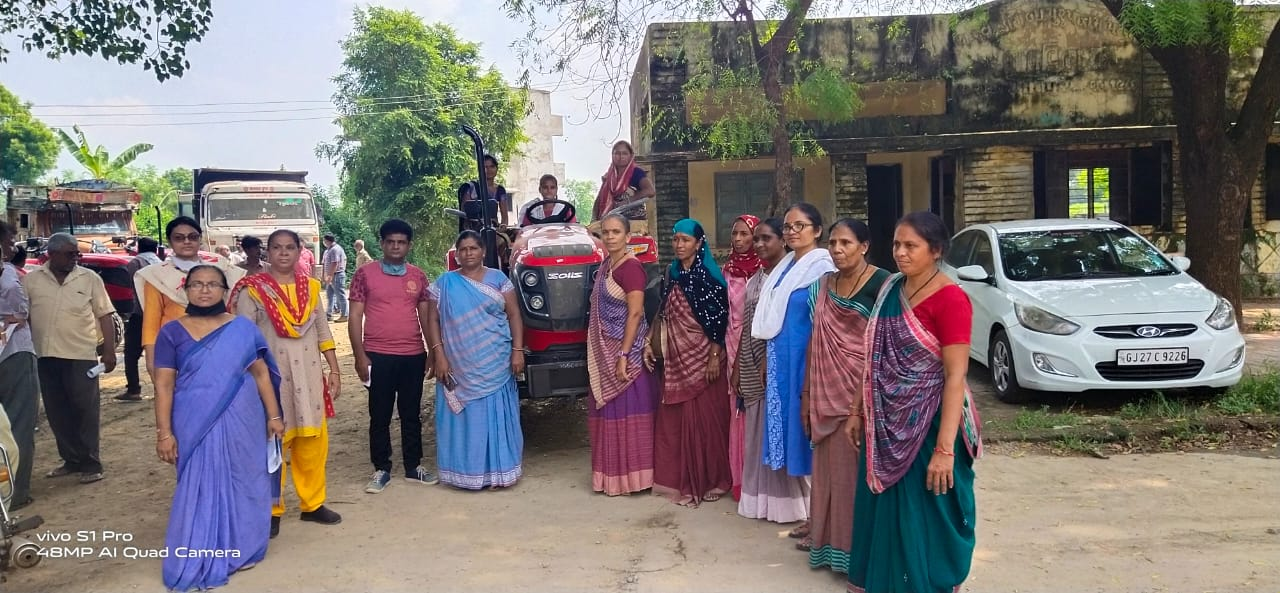 SEWA supports women’s                 wellbeing through social enterprises.
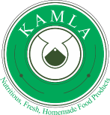 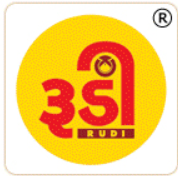 6
[Speaker Notes: Enabling Poor Women’s Wellbeing through SEWA’s Social Enterprises​
 Owned and managed by the members themselves – Members themselves are the shareholders. ​
 Non-political, democratically functioning, often based on trusteeship. ​
 Strengthen the livelihoods of its members ​
 Increases their collective bargaining strength​
 Broadens access to market​
 Generate an array of employment opportunities for more women workers like them. ​
 hybrid goals like capacity building and advocacy​

Hansiba - From Every Rupee spent at Hansiba, 60 Paisa goes directly to the Artisan 
Kamla - Every meal at Kamla provides livelihood to 6 poor families 
Final - Brings food and nutrition security to a million poor rural households.

Towards Sustainable Wellbeing – Addressing Socio-Cultural Norms through Social Enterprises
SEWA’s member-owned Social enterprises​
​
Apply commercial strategies to facilitate improvements in financial, social and environmental aspects of the members lives and livelihoods​
Lead to an increase in number of educated girls in the families and villages of our first / second generation members​.
 Increased respect for women in the household, Community and Society​
 Increased negotiating power of SEWA’s members in their homes, workplaces as well as community​
 Increased assets in the name of women​
 Reduction in rural out-migration. Thus, SEWA’s coops or enterprises have multiple bottom line.]
THANK YOU
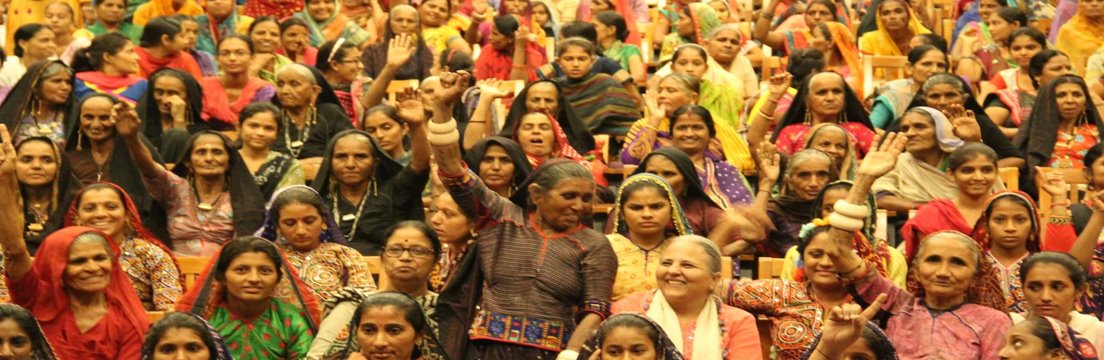 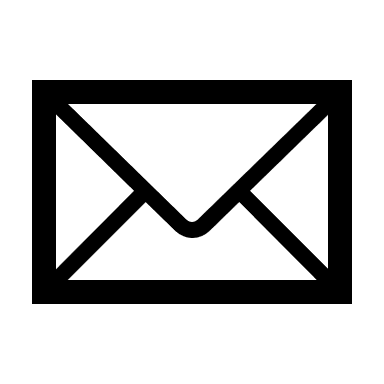 JyotiMacwan@Sewa.org
Jyoti Macwan
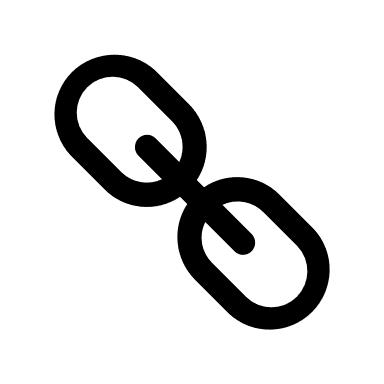 https:www.sewa.org